USI Insurance and BRIM PartnershipFall ASBO 2020
Month Day, Year
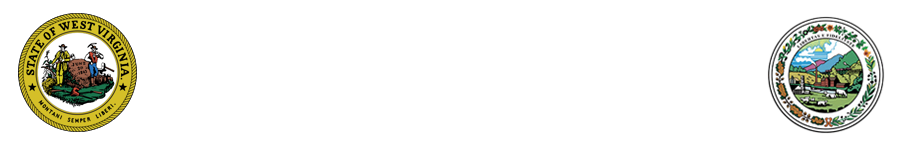 Dave Stacy| Jeremy Wolfe| Melody Dukewww.usi.com
Agenda
Workers Compensation – COVID-19 Liability
Property Liability Renewal Process
Cyber Security and Risk Mitigation
Safety and Loss Control Procedures
Workers CompensationCOVID-19
Does Workers Compensation Cover COVID-19?
Do I need to report claims to insurance?
What about to OSHA / Bureau of Labor Statistics?
Watch Out!
Slip, Trip, Fall
Always a leading cause of injury for education
Practice Good Housekeeping (clean up spills, barricade, etc)
Anti-Skid Shoe Program works!

Educator Stress	
Now more that ever (New technology, remote learning, concern for students)
Prioritize Curriculum
Resolve Conflicts
Use resources for assistance
COVID Areas of Concern
COVID related Issues:
HIPPA
OSHA
PPE
Waivers Use
How to Quarantine Students-EH&S guidance


EPS related Issues:
Educators Legal (D&O) Guidance around COVID duty of care
EPLI Issues with teachers coming in to work



Remote Work Issues:
Setting up ergonomics at home

Exposure to the institution if their Network goes down…Cyber Business Interruption
RTW guidelines


Sports Issues:
Guidance on safety
Concussion Management Protocol
Service Team
Name: Dave Stacy, CIC
Account Executive
Coordinates and oversees all client service activities.

Name: Brenda Samples, CPCU
Account Representative
Oversees and executes all day-to-day correspondence and activities.
 
Name: Lisa Jordan, CWCP
Claims Management Specialist
Monitors claims status, investigates and manages claims reviews.
 
Name: Kristina Chandler
Analytics Specialist
Performs claims reporting, initial submission of claims, and follow-up with insurance company claims personnel.
 
Name: Cody Jeffries, CSP
Loss Control Consultant
Creates and implements loss control programs.